LA CURA
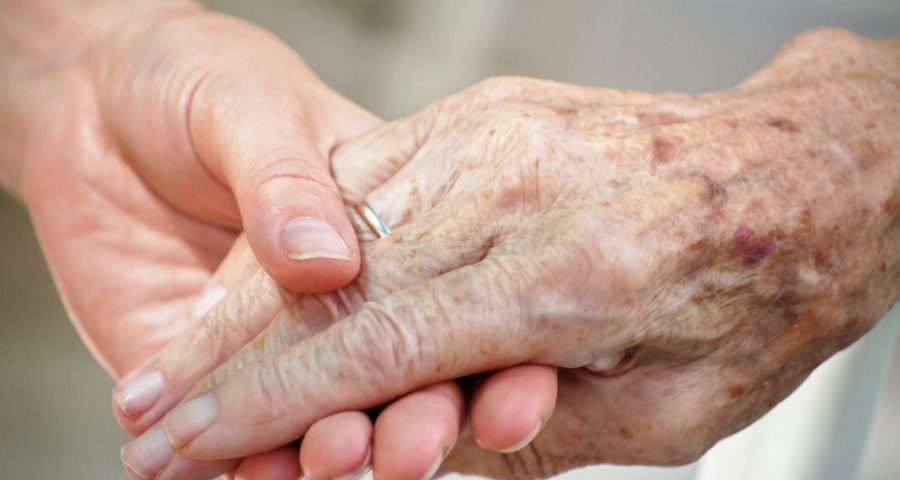 «La nostra concezione della vita morale dovrebbe fornirci un modo di rispettare e trattare giustamente gli altri. Per farlo, dobbiamo attribuire valore a ciò che la maggior parte delle persone fa nel corso della propria vita: si occupa della cura di sé, degli altri e del mondo…Il Caring, se ne deduce, non è soltanto un sentimento o una disposizione d’animo né semplicemente un insieme di azioni. E’, potremmo dire, un complesso di pratiche che si estendono da sentimenti assai intimi, come il ‘pensiero materno’, fino ad azioni estremamente ampie come, ad esempio, la concezione dei sistemi pubblici di educazione». (Luisella Battaglia, Etica e politica della cura)
«A livello più generale, suggeriamo che la cura venga considerata come una specie di attività che include tutto ciò che noi facciamo per conservare, continuare e riparare il nostro ‘mondo’ in modo da potervi vivere nel miglior modo possibile. Quel mondo include i nostri corpi, noi stessi e il nostro ambiente, tutto ciò che cerchiamo di intrecciare in una rete complessa di sostegno alla vita» (B. Fisher and J.C. Tronto, “Toward a Feminist Theory of Caring”, 1990, p. 30)
La cura implica un adoperarsi «per eliminare l’intollerabile, ridurre un dolore, soddisfare un bisogno, realizzare un sogno. Quando io mi trovo in questo tipo di relazione con l’altro, quando l’altro diventa per me una reale possibilità, allora io ho cura…» (Noddings, 1984, pag. 14).
L’aver cura «non va confuso con il semplice volere bene, apprezzare, confortare e sostenere, o semplicemente avere un interesse in ciò che accade all’altro. Inoltre non è un sentimento isolato o una relazione momentanea, né è semplicemente un volere la cura per l’altro. La cura è … un processo, un modo di relazionarsi ad un altro» Mayeroff, 1970, pp. 1-2).
«La cura non è semplicemente una preoccupazione mentale  o un tratto del carattere, ma la preoccupazione di esseri umani viventi e attivi, impegnati nei processi della vita quotidiana. La cura è sia una pratica sia una disposizione», (J. Tronto, Confini Morali. Un argomento politico per l’etica della cura, 2006).
«Non siamo bastanti a noi stessi, abbiamo sempre bisogno dell’altro. La cura risponde a un bisogno essenziale: il bisogno di trovare qualcuno che ci aiuti a divenire quello che possiamo divenire» (Luigina Mortari, Filosofia della cura). 

C’è connessione tra relazione, educazione e cura… «Come educatori riusciamo a trovare il senso del nostro lavoro se ci riusciamo a coltivare come esseri relazionali, cioè esseri che devono saper incontrare l’altro; e nell’incontro con l’altro coltivare l’umanità».
Sentimento aspetto intimo       Pratiche, Profilo Pubblico (l’arte di educare)
Conservare /continuare (to care)         Riparare (To cure)
Miglior soluzione possibile / aiutare a divenire il meglio che possiamo essere              Etica della Virtù
Un processo, un intreccio di reti complesse      interdipendenza, socialità umana
5.     Contrastare l’intollerabile            giustizia, equità
6. Combattere il dolore         telos, etica teleologica/conseguenzialista
7. Modello relazionale (costante)          valore politico
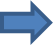 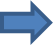 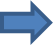 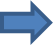 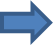 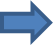 LE RAGIONI ONTOLOGICHE (relative all’origine dell'essere) DELLA CURA

La CURA è un campo dell’esperienza umana essenziale e irrinunciabile: senza la cura la vita non può fiorire, la cura protegge la vita e coltiva la possibilità di esistere. 
Già gli antichi greci e i filosofi esprimono la «sapienza» della cura:
 PLATONE nel Fedro afferma che «la cura è essenziale anche per le divinità».
Similmente,  SOCRATE nella  Repubblica, sostiene che  «i filosofi devono aver cura e custodire» gli altri cittadini.
In tempi moderni, il filosofo esistenzialista Heidegger: «ciò che illumina l'essere umano è la CURA».
In parole più concrete, possiamo definire la cura come la culla dell'essere.
Il termine cura risulta dunque polisemico, cioè presenta differenti significati:
 CURA come lavoro del vivere per preservare l'ente di cui che noi siamo parte
 CURA come arte dell'esistere 
 CURA come tecnica del rammendo per guarire le ferite dell'esserci, rammendo che  ripara l'essere sia materiale sia spirituale quando il corpo o l'anima si ammalano.
La cura nella sua essenza risponde quindi a:
 una necessità ontologica, la quale include una necessità vitale, quella di continuare a essere ;
 una necessità etica, quella di esserci con un senso; 
 una necessità terapeutica per riparate l'esserci.
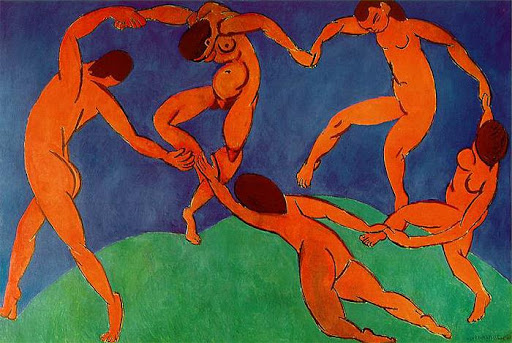 Quando si parla di cura entrano in gioco due elementi importanti: l’empatia e l’attenzione.
Empatia: sentire il bisogno di cura degli altri.
L’ attenzione,  concentrarsi  sull’esterno per potere meglio comprendere la realtà che ci circonda, nel suo complesso.
 Questa è un’arma a doppio taglio, poiché la relazione tra il soggetto passivo della cura e la persona che la presta è molto delicato e può rischiare di  trasformarsi in un rapporto di dominio:
O per abuso di potere da parte della persona che si prende cura di un soggetto dipendente
O perché il soggetto dipendente comincia ad approfittarsi delle cure e del care giver.
Ecco perché è necessaria l’instaurazione di un rapporto di  FIDUCIA tra i due soggetti.








I segni sono tutto il complesso comunicativo ed espressivo (anche e soprattutto non verbale), che il malato o comunque il bisognoso di cure rimanda all’esterno.
 CURA = non solo DOVERE PROFESSIONALE, 
                ma anche PREDISPOSIZIONE INTERIORE E RELAZIONALE
Origina da:
Ascolto
Interpretazione
Comprensione dei SEGNI
L’esigenza del ‘prendersi cura’ impone di imparare la pratica dell’ascolto, di sforzarsi nella comprensione di ciò che può sembrare una sofferenza o un bisogno non intellegibile, ma che, in verità, nasconde sempre una moltitudine di significati, tanto quanto è polisemica l’esistenza umana.
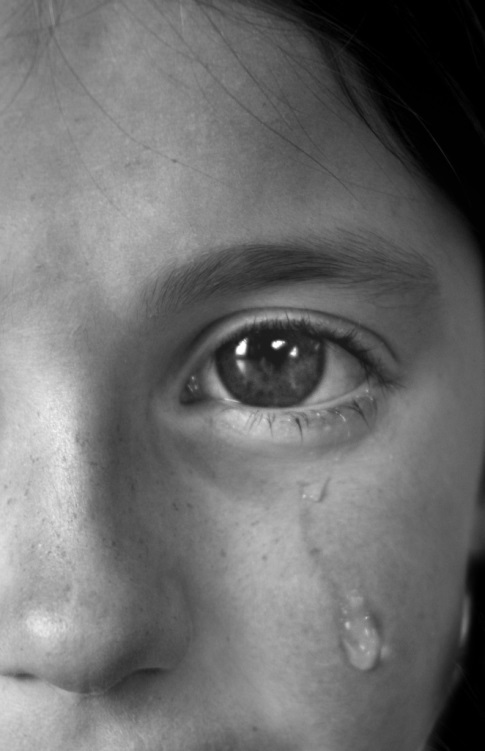 «Talvolta, anche una lacrima di un paziente in fin di vita  è un ‘segno’ che trova un suo spazio d’ascolto» (Mortari L.)
CURA E AREE DI INTERVENTO SOCIALE
CURA E DIPENDENZA
«La dipendenza non è un vizio ne una malattia, ma è un processo che si innesca quando una persona, nel contatto con un particolare oggetto, si sperimenta in maniera diversa e legge tale ristrutturazione del sé come positiva e funzionale…È l’esperienza soggettiva, derivante dal modo in cui l’oggetto cambia la condizione dell’individuo che costituisce il fulcro della dipendenza» (C. Guerreschi, 2005, 14).
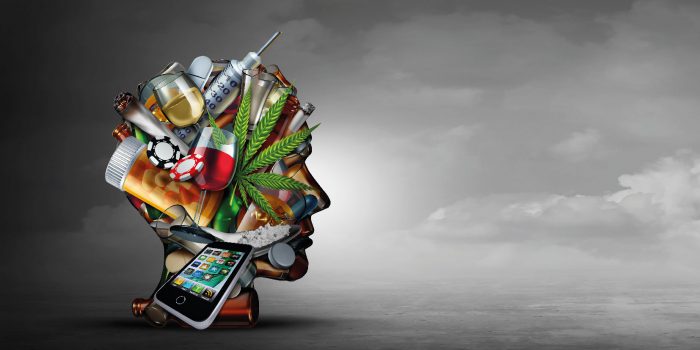 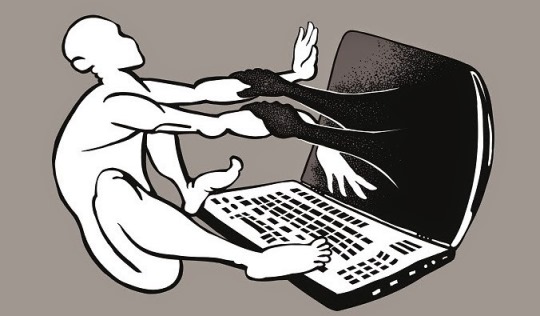 Alonso-Fernandez (1999) classifica le dipendenze in:

dipendenze sociali o legali
dipendenze antisociali o illegali

Le dipendenze sociali o legali = derivano da droghe legali come tabacco, alcol, farmaci e da attività che sono socialmente accettate come mangiare, giocare, guardare la tv, fare uso di dispositivi elettronici (computer, telefono cellulare);
le dipendenze antisociali o illegali sono quelle che si riferiscono all’uso di sostanze illegali come oppiacei, cocaina e attività illegali come rubare.
DIPENDENZA  SOCIALE E QUELLA DA USO DI SOSTANZE sono accomunate da:
incapacità di resistere alla voglia di mettere in atto il comportamento;
aumento della tensione prima del comportamento;
senso di piacere quando il comportamento viene messo in atto;
sensazione di perdita del controllo;
persistenza del comportamento, malgrado le conseguenze negative (Baiocco, Couyoumdjian, Del Miglio, 2005, 291).
Come agire eticamente e deontologicamente nell’approccio alle dipendenze?
All’assistente sociale si richiede una grande attenzione nella gestione dei tempi e nella scelta delle strategie più efficaci per sostenere e aiutare la persona a raggiungere gli obiettivi. 
Valerio Quercia, responsabile del Nucleo operativo tossicodipendenze della Prefettura di Rieti, riassume il delicato compito dell’intervento sociale nelle dipendenze, suddividendolo in 4 steps fondamentali (V. Quercia, "Il lavoro sociale nelle dipendenze da alcol e droga” Erickson, 2014):

1. Stabilire una relazione.  Fiducia, rispetto reciproco e collaborazione sono le parole chiave. Lo stabilirsi di una relazione positiva è predittivo del buon esito del trattamento.

2. Focalizzare. L’assistente sociale deve aiutare la persona ad affrontare una per volta le diverse problematiche che si trova di fronte e la decisione sulla problematica da affrontare va presa di comune accordo.

3. Evocare. Far emergere quello che la persona pensa dell’argomento che si sta affrontando. Con questo step l’assistente sociale aiuta la persona a riflettere sul suo punto di vista rispetto ad un eventuale cambiamento da perseguire.

4. Pianificare. Quando la persona è pronta ad affrontare un cambiamento è possibile pianificare le azioni da mettere in pratica. Attenzione però a non iniziare troppo presto, perché questo può indurre resistenze nella persona che non è ancora pronta.
Si può essere considerate persone dipendenti, anche al di fuori delle categorie standardizzate di dipendenza?

Certamente!
Possiamo dire che gli step descritti da Quercia dovrebbero valere per qualunque intervento nell’ambito del servizio sociale.
L’assistente sociale ha sempre a che fare con soggetti percepiti come  «dipendenti», da parte della società: emarginati, le fasce deboli, gli assisti, i malati, le famiglie disfunzionali… sono tutti contesti di vita nei quali emerge una vulnerabilità, che la società tende sempre a classificare come esperienza negativa-umiliante. 
Per questo all’A.S. è richiesto un particolare equilibrio e una particolare «cura della e nella relazione di cura»: L’obiettivo è prendersi cura della vulnerabilità senza relegare il soggetto nell’area del socialmente dipendente-emarginato.
CURA E MALATTIA MENTALE









Ciò comporta un chiamare in causa sia i principi della bioetica clinica, sia la responsabilità sociale verso i perduranti fenomeni di stigma e di discriminazione, la carente inclusione, il non completo riconoscimento di diritti umani fondamentali.
Parere CNB (Consiglio nazionale di Bioetica) 2017
«La prospettiva bioetica da cui muove l’analisi è quella di una cura delle persone con malattie mentali che integri la “cure”, centrata sulle componenti neurobiologiche alla base della malattia, e la “care”, il “prendersi cura” della sofferenza, della soggettività e dei bisogni della persona».
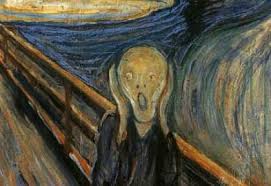 L bioetica deve muoversi sempre all’insegna della tensione verso una cura della persona orientata alla maggiore autonomia possibile.
 
Dichiarazione di Helsinki sulla Salute mentale del 2005
Preambolo 
Riconosciamo che la promozione della salute mentale, la prevenzione, il trattamento, l’assistenza, la riabilitazione dei problemi mentali sono una priorità per l’OMS e per i suoi Stati membri, per l’Unione europea (UE) e il Consiglio d’Europa
il peso delle malattie provocate dai disturbi mentali in Europa non va diminuendo e molte persone con problemi di salute mentale non ricevono il trattamento e l’attenzione di cui hanno bisogno, malgrado l’elaborazione di interventi efficaci
C’è un pericoloso legame esistente tra problemi di salute mentale ed emarginazione sociale, disoccupazione, mancanza di fissa dimora, abuso di alcol e di altre sostanze. Le politiche e i servizi stanno cercando di raggiungere l’obiettivo dell’inclusione sociale e dell’equità, attraverso una visione globale dell’equilibrio tra le esigenze e i vantaggi delle diverse attività connesse alla salute mentale e destinate alla popolazione nel suo complesso, ai gruppi a rischio e alle persone affette da disturbi mentali.
Le prestazioni vengono fornite in una vasta gamma di servizi di comunità e non più esclusivamente in grandi istituzioni chiuse. Riteniamo che questa sia la giusta e necessaria direzione. Accogliamo favorevolmente il fatto che le politiche e le pratiche relative alla salute mentale si occupino ora degli aspetti indicati di seguito:

I. la promozione del benessere mentale;
II. la lotta contro lo stigma, la discriminazione e l’esclusione sociale;
III. la prevenzione dei problemi legati alla salute mentale;
IV. l’assistenza alle persone con problemi di salute mentale, con l’offerta di servizi ed interventi integrati ed efficaci, che prevedano la partecipazione e la possibilità di scelta dei pazienti e dei loro “carers”;
V. il recupero e il reinserimento nella società di coloro che hanno sofferto di gravi problemi di salute mentale.
La psichiatria in proposito ha subìto dei radicali cambiamenti : anzitutto si è delineato il passaggio dal “paradigma custodialista” al “paradigma terapeutico”,  cioè il superamento dell’identificazione della persona come individuo “pericoloso a sé e agli altri”. 
Questa evoluzione ha prodotto una convergenza sul modello “bio-psico-sociale”, che cerca di cogliere l’interazione tra le componenti biologica e psicologica individuali e i fattori psicosociali e ambientali che determinano lo sviluppo della malattia e ne influenzano il decorso.
«
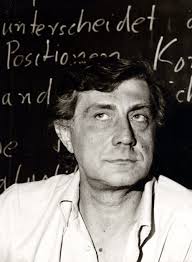 «Per poter veramente affrontare la "malattia", dovremmo poterla incontrare fuori dalle istituzioni, intendendo con ciò non soltanto fuori dall'istituzione psichiatrica, ma fuori da ogni altra istituzione la cui funzione è quella di etichettare, codificare e fissare in ruoli congelati coloro che vi appartengono. Ma esiste veramente un fuori sul quale e dal quale si possa agire prima che le istituzioni ci distruggano?» (Franco Basaglia)
Le leggi n. 9/2012 e n. 81/2014 hanno portato alla chiusura degli OPG (ospedale psichiatrico giudiziario) a far tempo dal 31 marzo 2015.
Sono state istituite, per i soggetti socialmente pericolosi, cui si applicano misure di sicurezza previste dal c.p.
gestione di “esclusiva competenza sanitaria”  
funzioni terapeutico-riabilitative e socio riabilitative in favore di persone affette da disturbi mentali, autori di fatti che costituiscono reato, a cui viene applicata dalla Magistratura la misura di sicurezza detentiva del ricovero in ospedale psichiatrico giudiziario e dell’assegnazione a casa di cura e custodia.
Residenze per l’Esecuzione delle Misure di Sicurezza (REMS) (L. n.9/2012)
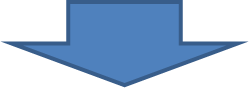 Il Responsabile della struttura è un dirigente medico psichiatra e presiede alla redazione di un apposito regolamento interno. 
Non sono previste funzioni di tipo custodiale e in nessun punto delle leggi n. 9/2012 e n. 81/2014 e del decreto 1 ottobre 2012 si parla di applicare alle REMS  l’ordinamento penitenziario.
In un sistema a gestione sanitaria il mandato di cura è ancor più valorizzato. Questo non solo per una scelta ideologica, ma anche per aspetti di tipo pragmatico: è solo attraverso la cura che si possono avere miglioramenti delle condizioni di salute e quindi del funzionamento psichico e dell’adattamento sociale.  
La cura non può avvenire attraverso l’uso della forza, ma presuppone un intervento personalizzato, di ampio respiro e di libertà e, ancor più, deve fondarsi sulla relazione, la ricerca del consenso e della collaborazione in uno spirito di cooperazione e responsabilizzazione della persona.
Rete dei servizi sociali per Salute Mentale
In che modo partecipa l’assistente sociale alla rete dei servizi per la Salute mentale?
Partecipazione a riunioni ed attività del Servizio (CSM)
Elaborazione Progetti con l’equipe per inserimenti nelle diverse strutture e verifiche periodiche dei pazienti presi in carico negli stessi 
Partecipazione alla Programmazione e Valutazione di Progetti Terapeutici - Riabilitativi del territorio in equipe
Prevenzione, informazione e aggiornamento professionale
La “cittadinanza del paziente psichiatrico” non è la semplice ricostruzione dei suoi diritti formali, ma la riappropriazioni dei suoi diritti sostanziali (affettivi, relazionali, materiali, abitativi, lavorativi, etc). 
Questo può avvenire fornendo dei luoghi di partecipazione dove coloro che vogliono, possono, esprimere il loro parere e lottare per i propri diritti.
INSIEME…..
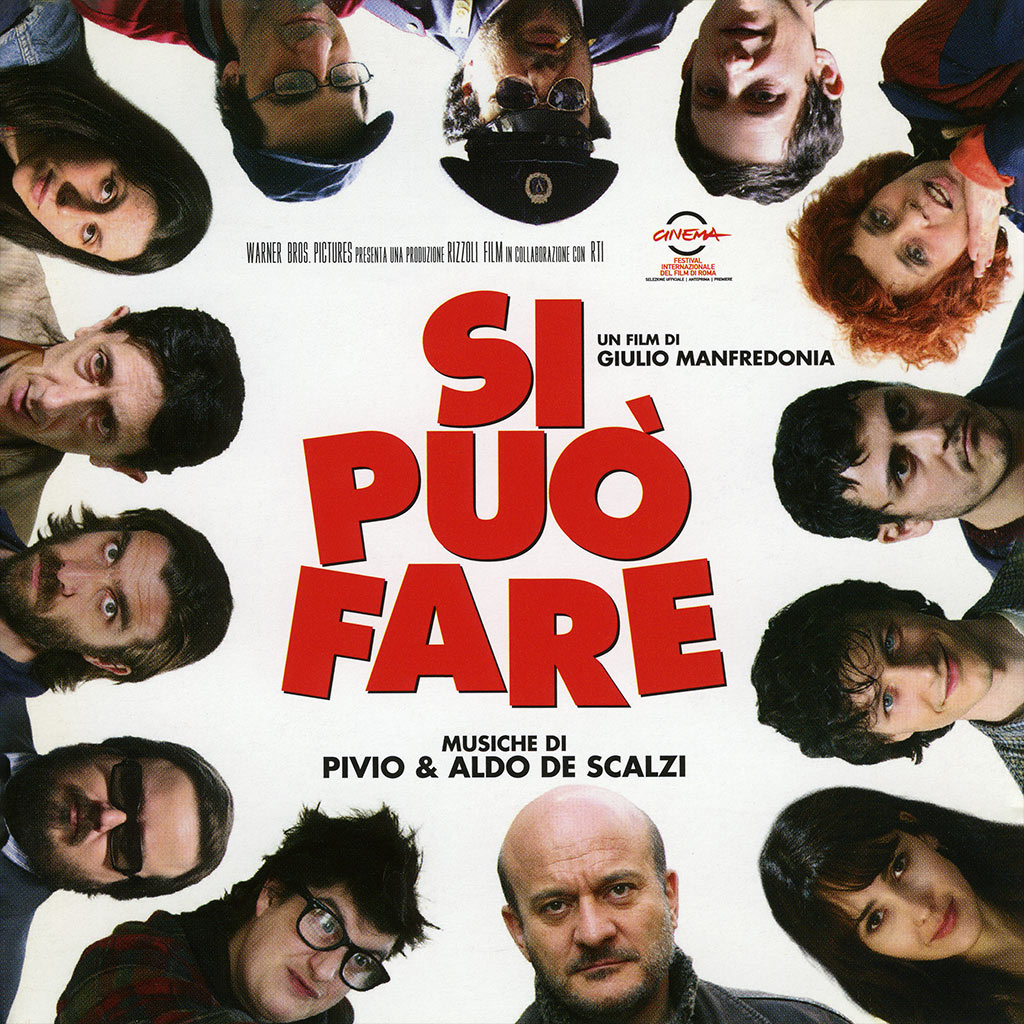 Per approfondire un approccio innovativo alla Cura della salute mentale…
LA RETE DEL SOLLIEVO =  Il progetto della Regione Marche (Legge Regionale N°.11/2001), si è attuato con la messa in opera di una rete di servizi a carattere sociale che, fattivamente, possa dare sollievo a chi soffre o ha sofferto per un disagio psichico e alle loro famiglie.L’individuo con disturbo psichico deve sentirsi una persona prima che un malato, deve essere non più oggetto passivo dell’intervento medico, ma tornare ad esprimere la sua umanità, attraverso giudizi, preferenze e creatività…

http://www.laretedelsollievo.it/